Hymns for Worship at Woodmont
356- If Jesus Goes with Me
361- In His Time
166- He Loved Me So
131s- For Such a Time as This
278- God is Calling the Prodigal
254- On Jordan’s Stormy Banks
Book of Esther- Jews Spared from Annihilation
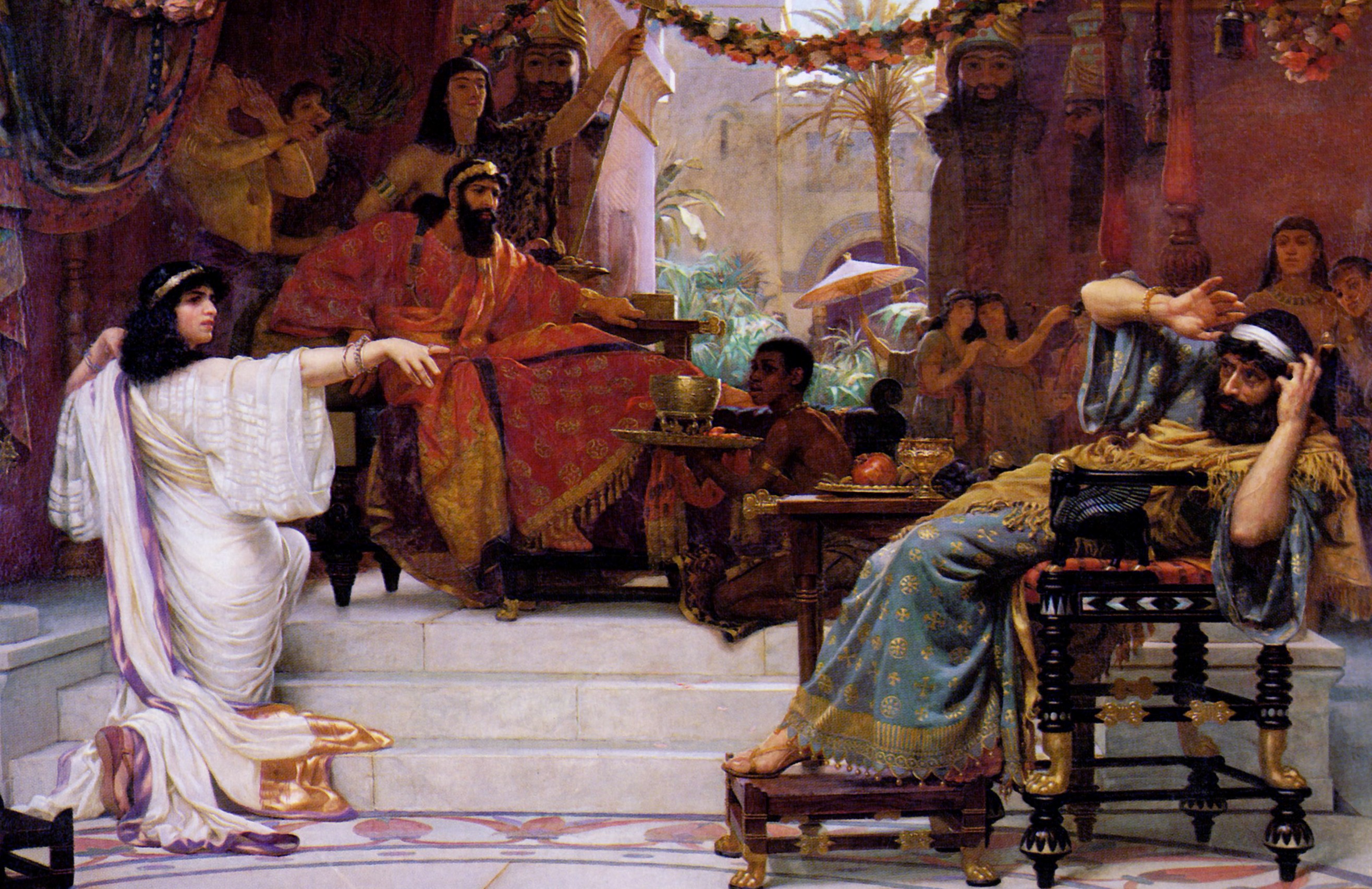 [Speaker Notes: In our DBRP, studied Israelites captivity by Babylonians .  Daniel prays & some were able to come back to the land but not all.  They came back-started rebuilding, stalled 16 years- Haggai & Zechariah stirred up people to build- they did.  The Medes & the Persians are in power now as we come to the book of Esther (time frame between chapters Ezra 6 & 7).  Aheseurus- Hebrew, Xerxes (Greek) is ruling from 486-464.  The book takes place from about 483-473. It illustrates how God uses ordinary people to overcome apparently impossible obstacles to His plan.  God protects His people even though His name is not used in the book.  God is working even though not seen.  His unseen hand is in it all (Lord I Believe).  There is a spiritual battle going on between good & evil since time began until now.  To set up how Esther becomes queen, Xerxes has a party that lasts 6 months, & decides to have queen Vashti to display her beauty before all the people, she refuses, and he is advised to find another queen.  Beauty contest set up of all the virgins in the land and Esther is one of them.  She finds favor before all the people and becomes queen.]
Book of Esther- Saints Suffer & Save Souls
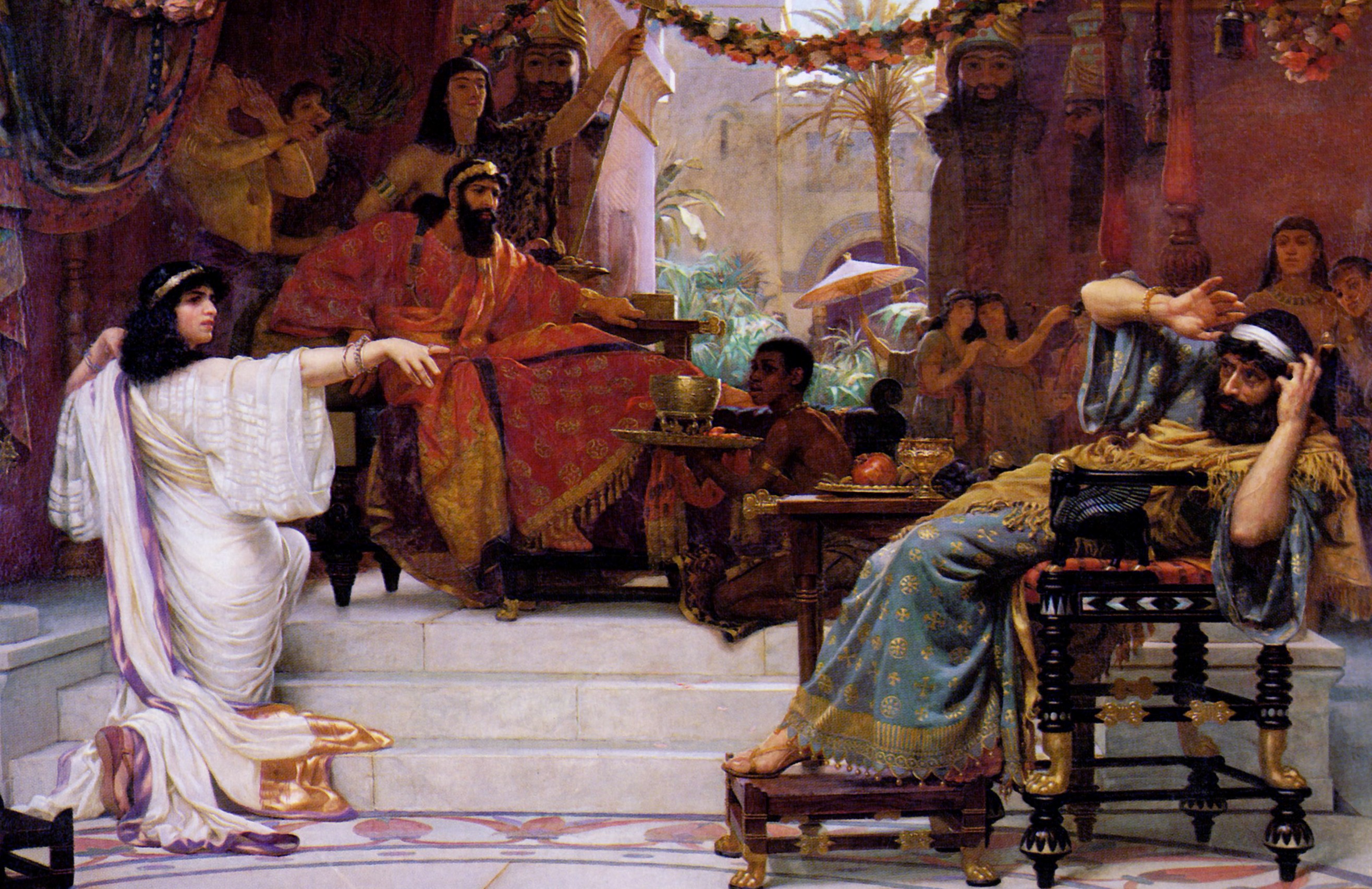 [Speaker Notes: Last week studied book of Esther.  Spiritual battle going on between God/Devil.  God’s providence working so that Esther & Mordecai overcome Haman who had authority to annihilate all the Jews.  This week we will see how God’s word is living & active as we deal with difficult issues in our country.]
[Speaker Notes: Petition- people who don’t obey your laws & discriminate, make people feel like outcast, not normal. Punish them for not obeying the law. Christian bakers face $135K fine for refusing to make cake for gay wedding  Supreme Court sanctioned sinful homosexual unions in 2015, it set the precedent for Christians who stand up for God’s marriage law in public to be charged with discrimination against right for homosexuals to get married but the Supreme Ruler of the Universe is still living & expects his saints to stand up for His words of truth! Kentucky clerk who was jailed for 5 days refusing to issue marriage licenses to gay couples back in 2015. The Supreme Court is taking up the highly anticipated case of the Colorado baker who refused to make a wedding cake for a same-sex couple just announced last week.  Ruling expected June 2018.]
Hymns for Worship at Woodmont
356- If Jesus Goes with Me
361- In His Time
166- He Loved Me So
131s- For Such a Time as This
278- God is Calling the Prodigal
254- On Jordan’s Stormy Banks